Recognising, diagnosing and managing neuroendocrine tumours micro learningDr Jaume CapdevilaVall d’Hebron University Hospital and Vall d’Hebron Institute of Oncology, SpainAsst Prof. Mauro CivesUniversity of Bari “Aldo Moro”, ItalyAUGUST 2023
2
Developed by NET COnnect
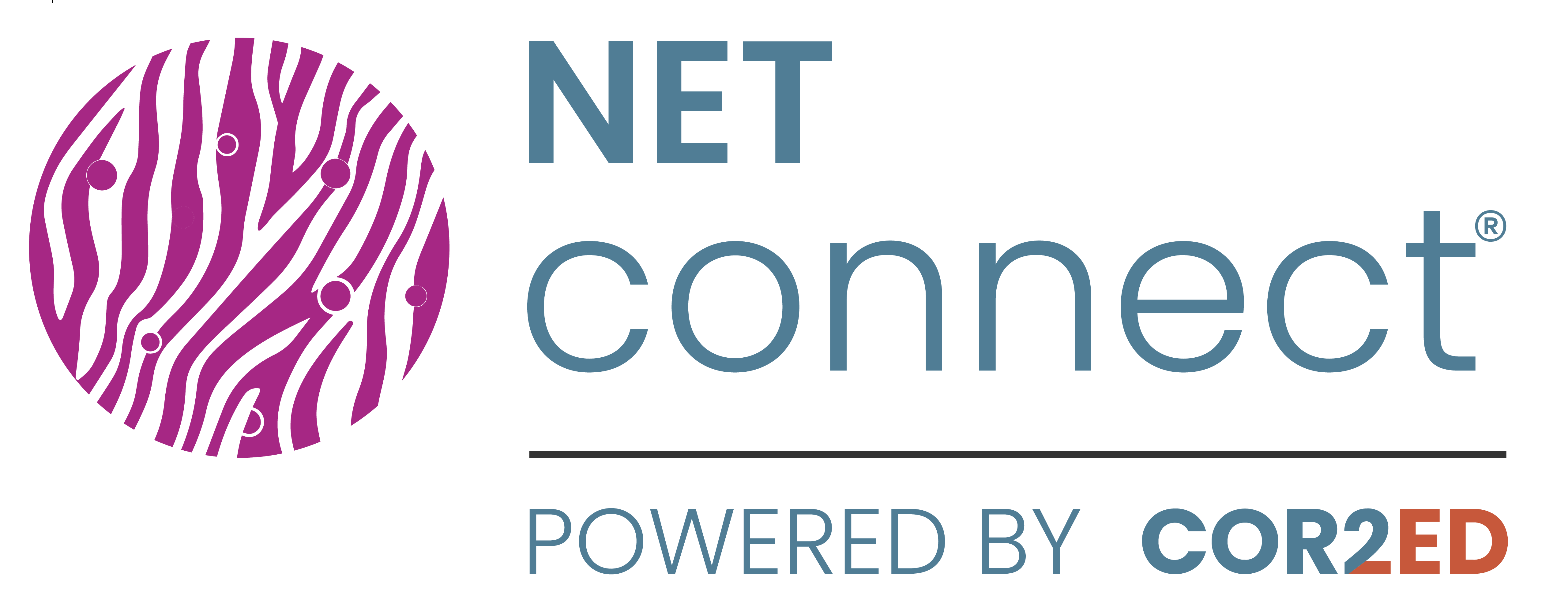 This programme is developed by NET CONNECT, an international group of experts in the field of neuroendocrine tumours.

Acknowledgement and disclosures
This NET CONNECT programme is supported through an independent educational grant from Ipsen. The programme is therefore independent, the content is not influenced by the supporter and is under the sole responsibility of the experts.
Please note: The views expressed within this programme are the personal opinions of the experts. They do not necessarily represent the views of the experts’ institutions, or the rest of the NET CONNECT group.
Expert Disclaimers:
Dr Jaume Capdevila has received financial support/sponsorship for research support, consultation, or speaker fees from the following companies: AAA, Bayer, Eisai, Ipsen, Merck, Novartis, Pfizer and Sanofi
Asst. Prof. Mauro Cives has received financial support/sponsorship for research support, consultation, or speaker fees from the following companies: AAA, Ipsen and Novartis
3
This programme has been developed by two international experts
Asst Prof. Mauro Cives
Medical Oncologist
University of Bari “Aldo Moro”, Italy
Dr Jaume Capdevila
Medical OncologistVall d’Hebron University Hospital and Vall d’Hebron Institute of Oncology, Spain
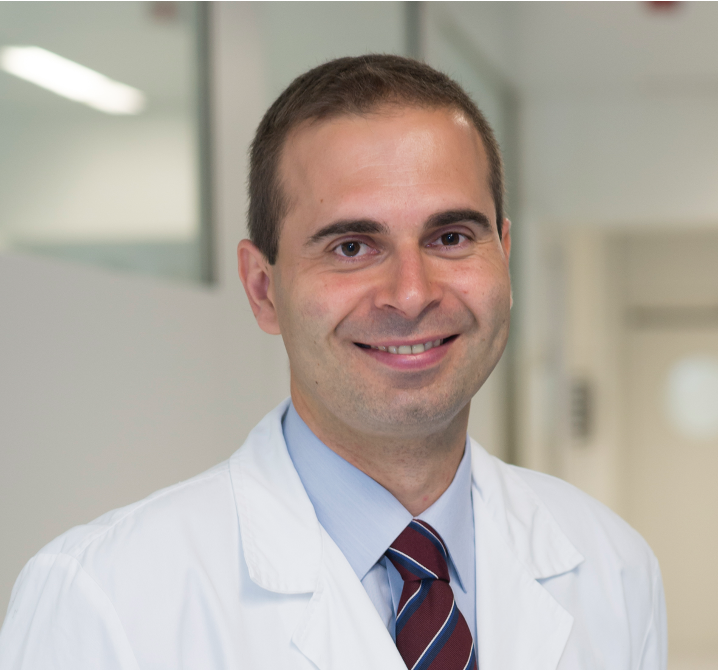 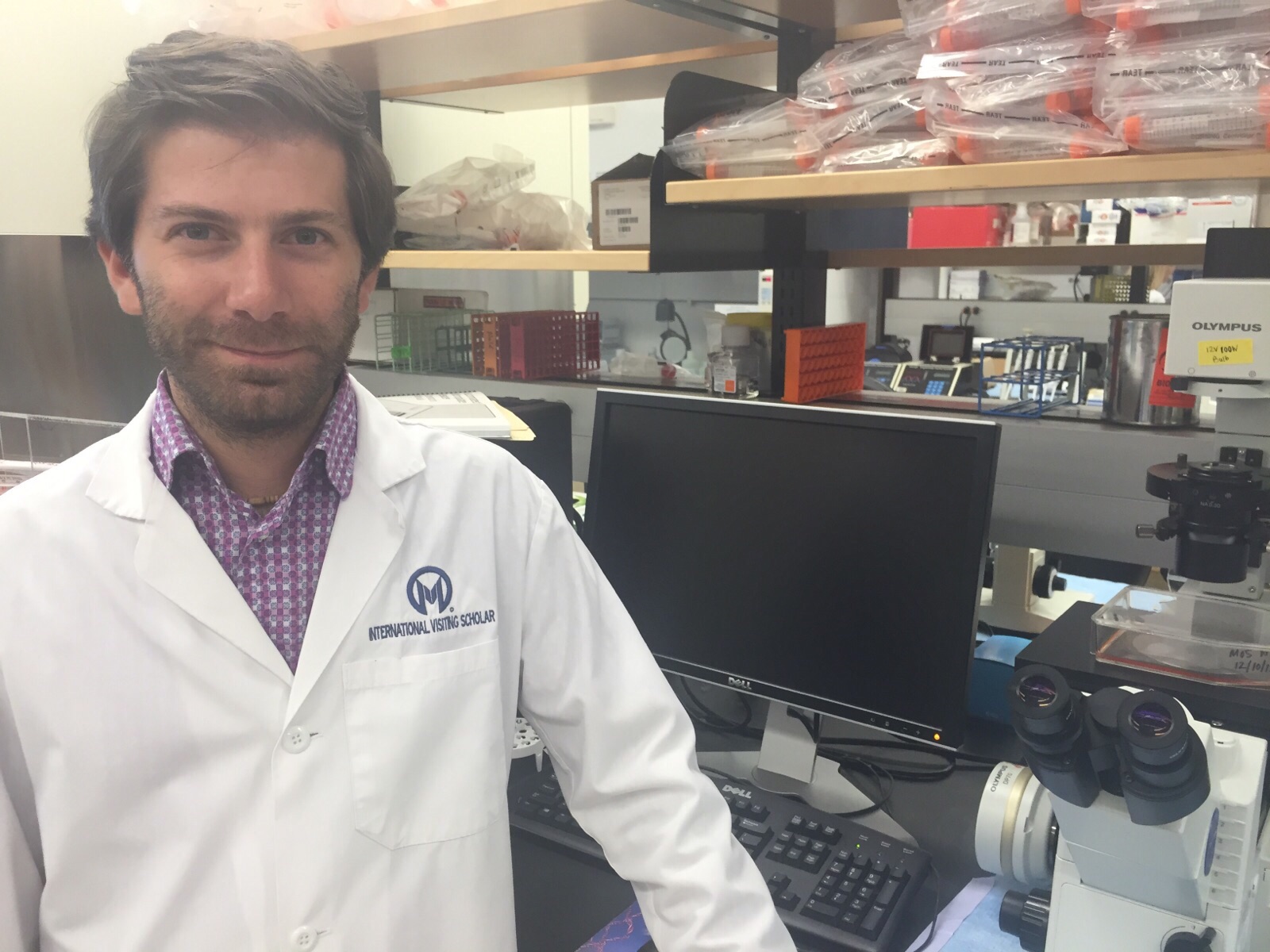 4
Educational objectives
Be able to recognise the presenting symptoms of potential NET patients
Be aware of the steps to diagnosis and the importance of referral to a NET centre of excellence/expertise
NET, neuroendocrine tumour
5
Clinical takeaways
Recognising the symptoms of a potential NET can be challenging as presentation may be heterogenous, dependent on hormone secretion and many patients have symptoms similar to those found in other conditions
Steps to diagnosis include symptom assessment, size, grade and stage of the tumour, whether the tumour is hormone-secreting and evaluation of predisposition to an underlying hereditary syndrome
Referral to a NET centre of excellence is advised, to ensure comprehensive care by a multidisciplinary team, which provides access to advanced imaging techniques and innovative treatments for the earliest possible treatment of localised and advanced tumours
NET, neuroendocrine tumour
6
Introduction
Gastrointestinal neuroendocrine tumours covered in this module include pancreatic, gastric, rectal and appendiceal NETs. GI NETs have diverse presentations and can be mistaken for other common conditions, leading to delays in diagnosis
Comprehensive evaluation of patients with possible NETs includes assessing symptoms, tumour characteristics, hormone secretion, and hereditary predisposition. This requires specialist investigations such as nuclear medicine scans
Patient management and prognosis should be discussed by a fully constituted NET multidisciplinary team in a NET centre of excellence
Localised tumours are typically considered for endoscopic or surgical resection. Early referral to a NET specialist centre can improve patient outcomes and quality of life
Pancreatic
Gastric
Appendiceal
Rectal
GI, gastrointestinal; NET, neuroendocrine tumour
Cives M, et al. CA Cancer J Clin. 2018;68:471-87
7
Pancreatic NEUROENDOCRINE TUMOuRs (PanNETs)
8
PANCREATIC NEUROENDOCRINE TUMOURS – OVERVIEW
PanNETs are mostly sporadic but a variable portion are a result of inherited syndromes 
MEN1 is the most inherited condition followed by more uncommon conditions such as von Hippel-Lindau (VHL), von Recklinghausen's syndrome (neurofibromatosis 1), and tuberous sclerosis
Categorised as:
Functional panNETs (hormone secreting) 
Non-functional panNETs (non-hormone secreting) include up to 90%
Non-functional panNETs are asymptomatic and frequently diagnosed incidentally, leading to a delayed and challenging diagnosis
panNET, pancreatic neuroendocrine tumour
Cives M, et al. CA Cancer J Clin. 2018;68:471-87; Jansen et al. J Cancer. 2008; 113 suppl 57: 1807-1843
9
FUNCTIONAL PanNETs – Presenting symptoms
Gastrinoma triangle
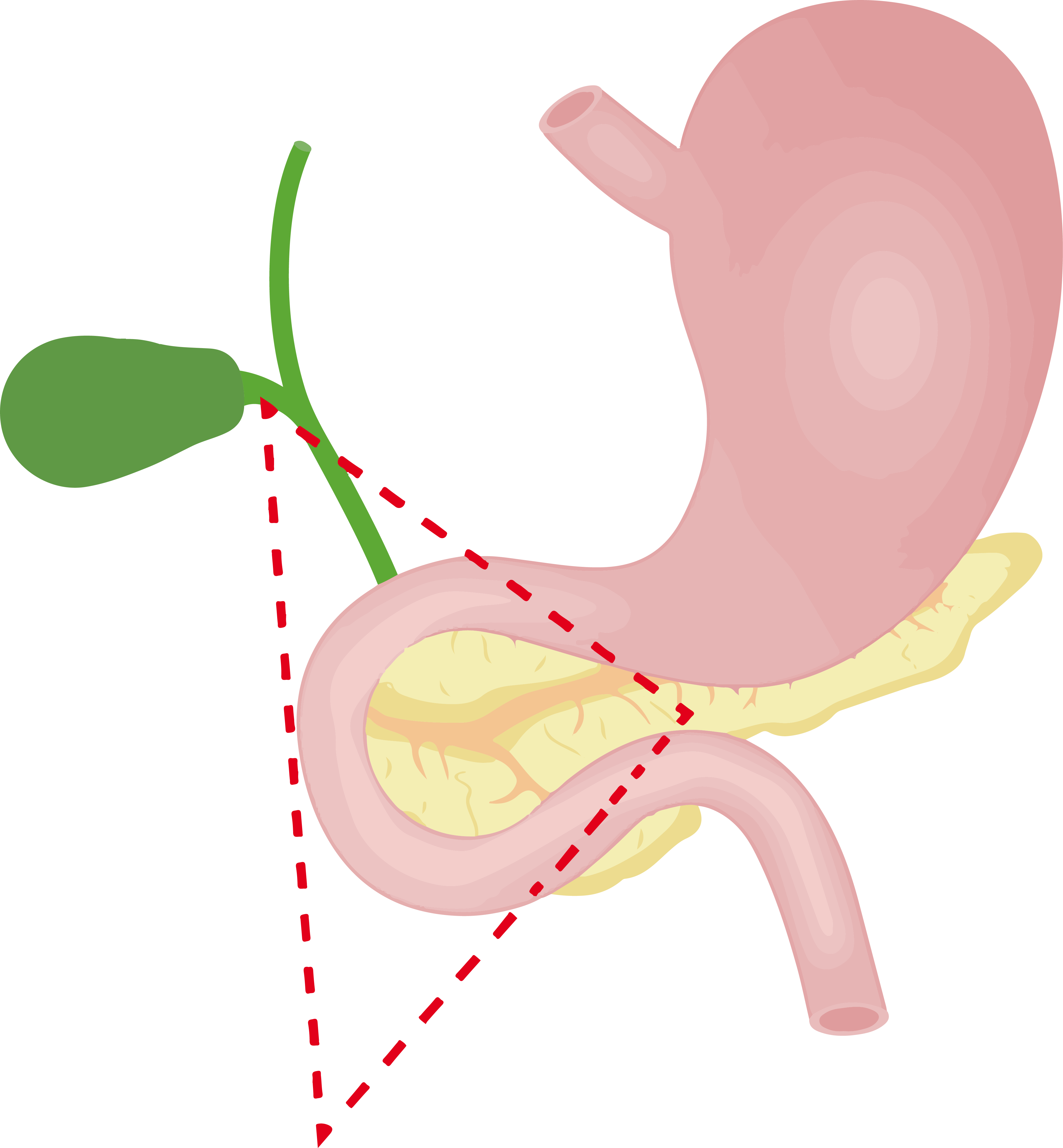 panNET, pancreatic neuroendocrine tumour; VIP, vasoactive intestinal peptide; ZES, Zollinger-Ellison syndrome
Jensen R, et al. Neuroendocrinology. 2012;95:98-119; Cives M, et al. CA Cancer J Clin. 2018;68:471-87; Dizon AM, et al. AM J Med. 1999;106 (3):307-310
10
NON-FUNCTIONAL PanNETs – Presenting symptoms
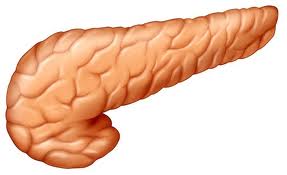 Neck
Tail
Head
Body
The pancreas is divided into four general regions, the head, neck, body and tail
panNET, pancreatic neuroendocrine tumour
Jensen R, et al. Neuroendocrinology. 2012;95:98-119; Falconi M, et al. Neuroendocrinology. 2012;95:120-34
11
PanNETs – STEPS TO DIAGNOSIS
Pathological diagnosis
Preferably via EUS-FNAB done by skilled endoscopist
Laboratory test in non-functional NET
Plasma chromogranin A (CgA) testing can be useful in diagnosing panNETs, but it is not definitive and should be used in combination with other diagnostic methods
Peptide hormones (insulin, gastrin, glucagon, etc) can be used as tumour markers in functioning panNETs
Cross-sectional and functional imaging
Cross-sectional imaging is mandatory before functional imaging
70% of tumours express high levels of somatostatin receptors mainly SSTR2 and SSTR5 and can be imaged with a radio-labelled somatostatin analogue
Ga68-PET/CT provides imaging of whole body and functional information about somatostatin expression
Genetic testing and counselling
Should be performed in case of suspected familial predisposition and suggestive clinical scenarios (i.e., co-occurrence of parathyroid adenoma, pituitary adenoma and panNET is highly suspicious for MEN1 syndrome)
Upon confirmation of histopathological diagnosis: advisable to refer patient to NET centre of excellence
Patient survival is usually long and treatment centres closer to home are deemed more favourable
CT, computed tomography; EUS-FNAB, endoscopic ultrasound fine needle aspiration biopsy; Ga68, gallium-68; GI, gastrointestinal; NET, neuroendocrine tumour; panNET, pancreatic NET; PET, positron emission tomography; SSTR2, somatostatin receptor 2; SSTR2. somatostatin receptor 5
Jensen R, et al. Neuroendocrinology. 2012;95:98-119; Falconi M, et al. Neuroendocrinology. 2012;95:120-34
12
PanNETs – Management based on tumour functionality And size
G, grade; panNET, pancreatic neuroendocrine tumour; SSA, somatostatin analogue
Jensen R, et al. Neuroendocrinology. 2012;95:98-119; Cives M, et al. CA Cancer J Clin. 2018;68:471-87
13
GASTRIC NEUROENDOCRINE TUMOuRS (GNETs)
14
GASTRIC NEUROENDOCRINE TUMOURS – OVERVIEW
GNETs represent about 8.7% of all NETs
Categorised as types 1, 2 and 3 
Tumour markers include CgA but elevation of this marker alone does not necessarily indicate presence of GNET, particularly in the context of atrophic gastritis
CgA, chromogranin A; GNET, gastric NET; NET, neuroendocrine tumour
Li TT. World J Gastroenterol. 2014;20(1):118-125; Cives M, et al. CA Cancer J Clin. 2018;68:471-87
15
GNETs – Presenting symptoms
GNET, gastric neuroendocrine tumour; MEN1, multiple endocrine neoplasia type 1
Li TT. World J Gastroenterol. 2014;20:118-25; Cives M, et al. CA Cancer J Clin. 2018;68:471-87
16
GNETs – STEPS to Diagnosis
CgA, chromogranin A; GNET, gastric neuroendocrine tumour
Basuroy R, et al. Aliment Pharmacol Ther. 2014; 39:1071-84; Cives M, et al. CA Cancer J Clin. 2018;68:471-87
17
GNETs – MANAGEMENT
GNET, gastric NET; NET, neuroendocrine tumour
Basuroy R, et al. Aliment Pharmacol Ther. 2014; 39:1071-84; Cives M, et al. CA Cancer J Clin. 2018;68:471-87
18
RECTAL NEUROENDOCRINE TUMOuRS (RNETs)
19
RECTAL NEUROENDOCRINE TUMOURS – OVERVIEW and presenting symptoms
Prevalence/incidence
RNETs: 12% to 27% of all NETs
Higher incidence and prevalence in both African American and Asian populations vs Caucasians
Symptoms
Often asymptomatic
50% present with:
Rectal tenesmus
Changes in bowel habits
Classification
Low grade (G1)
Intermediate grade (G2)
High grade (G3)
NET, neuroendocrine tumour; RNET, rectal NET
Volante M, et al. Pathologica. 2021.DOI: 10.32074/1591-951X-230; Caplin M, et al. Neuroendocrinology. 2012;95:88-97; Cives M, et al. CA Cancer J Clin. 2018;68:471-87
20
Rnets – STEPS to DIAGNOSIS
Endoscopy
Most rectal tumours are discovered endoscopically and receive a confirmed diagnosis after histological assessment
Full colonoscopy is used to rule out other colonic diseases 
Gold standard of diagnosing RNETs
Imaging 
Endoanal/rectal ultrasound (EUS) highly useful for pre-operative assessment. EUS can assess tumour size, depth of invasion and presence of pararectal lymph node metastases
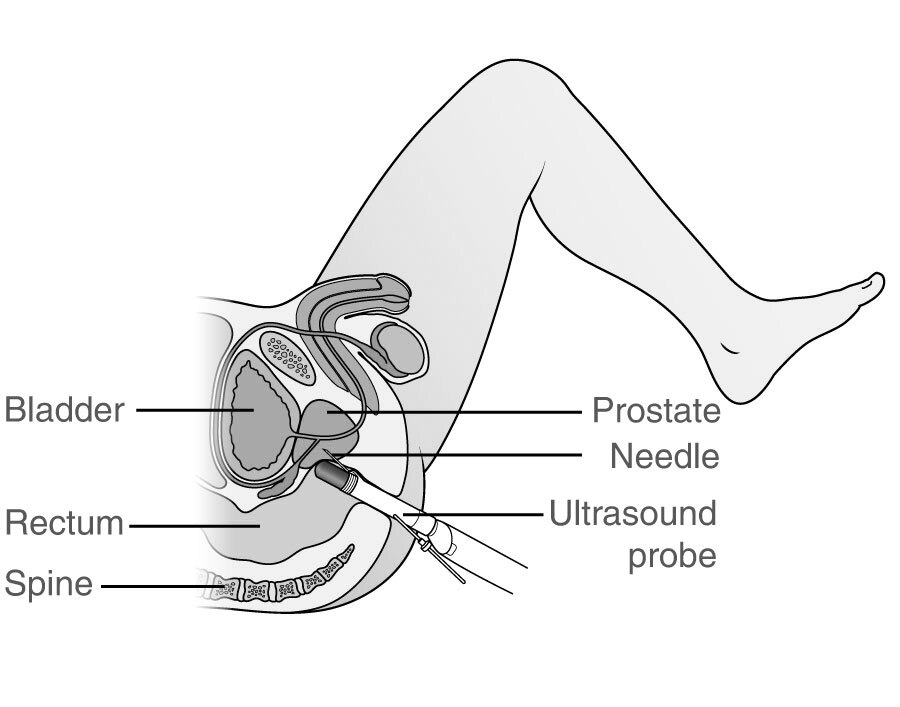 Bladder
Prostate
Needle
Ultrasound
probe
Rectum
Spine
RNET, rectal neuroendocrine tumour
Caplin M, et al. Neuroendocrinology. 2012;95:88-97
21
RNETs – management
Endoscopic removal methods
Endoscopic submucosal dissection (ESD) – high complete and en-bloc resection rates, but also an increased risk of complications including perforation
Endoscopic mucosal resection (EMR) – first line for resection of small rectal NETs due to safety and effectiveness. EMR-L is a variation that includes a ligation band and is commonly used
Due to highly specialised nature of procedure, referral of patients to NET centres of excellence is advisable
EMR-L, EMR with a ligation device; NET, neuroendocrine tumour; RNET, rectal NET
Chablaney S, et al. Clin Endosc. 2017;50:530-36; Maione F, et al. Diagnostics. 2021;11:771; Caplin M, et al. Neuroendocrinology. 2012;95:88-97
22
ESD and EMR endoscopic techniques
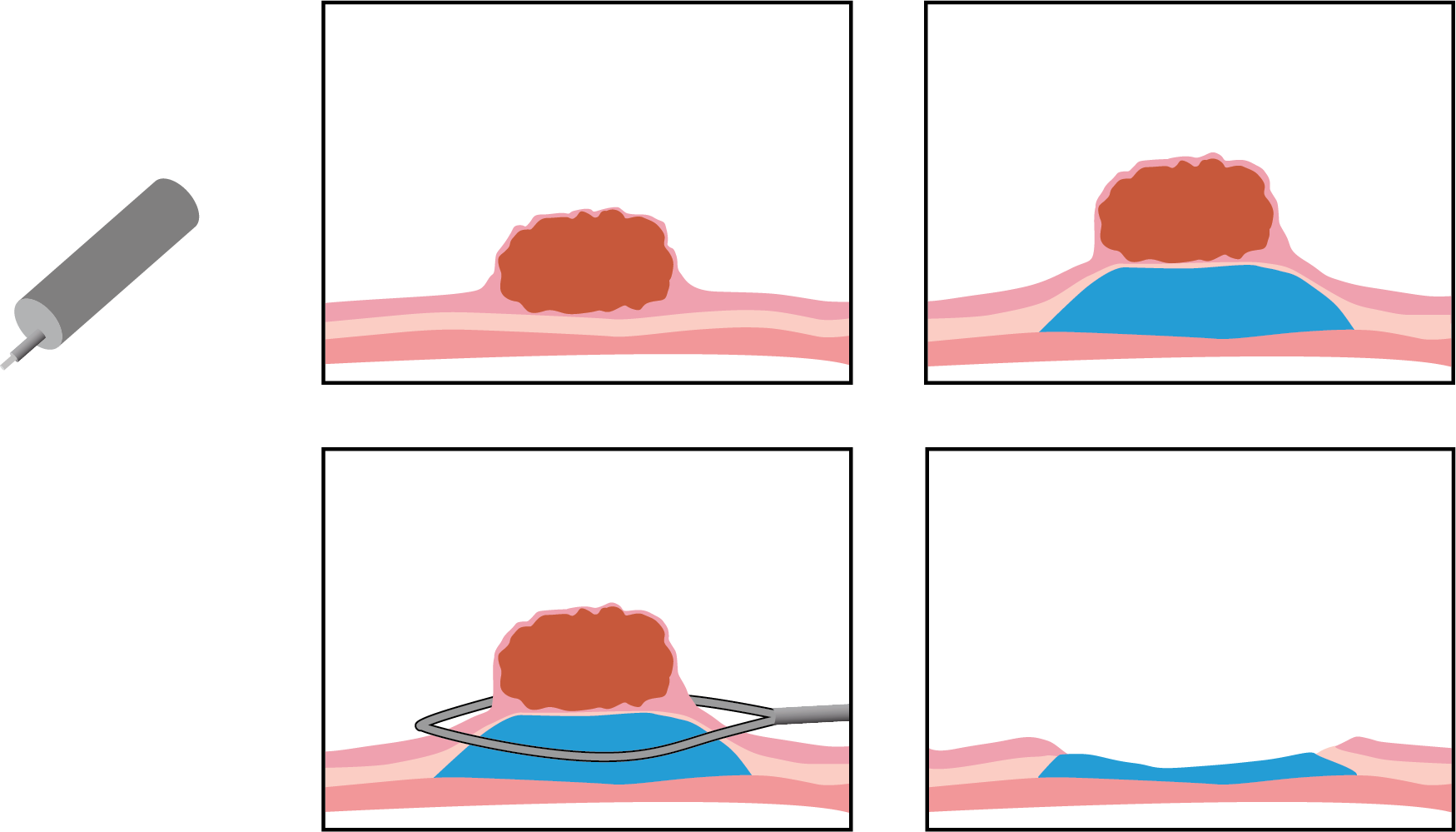 1.
2.
3.
1.
2.
Marking
Injection
Cutting mucosa
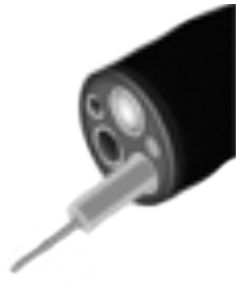 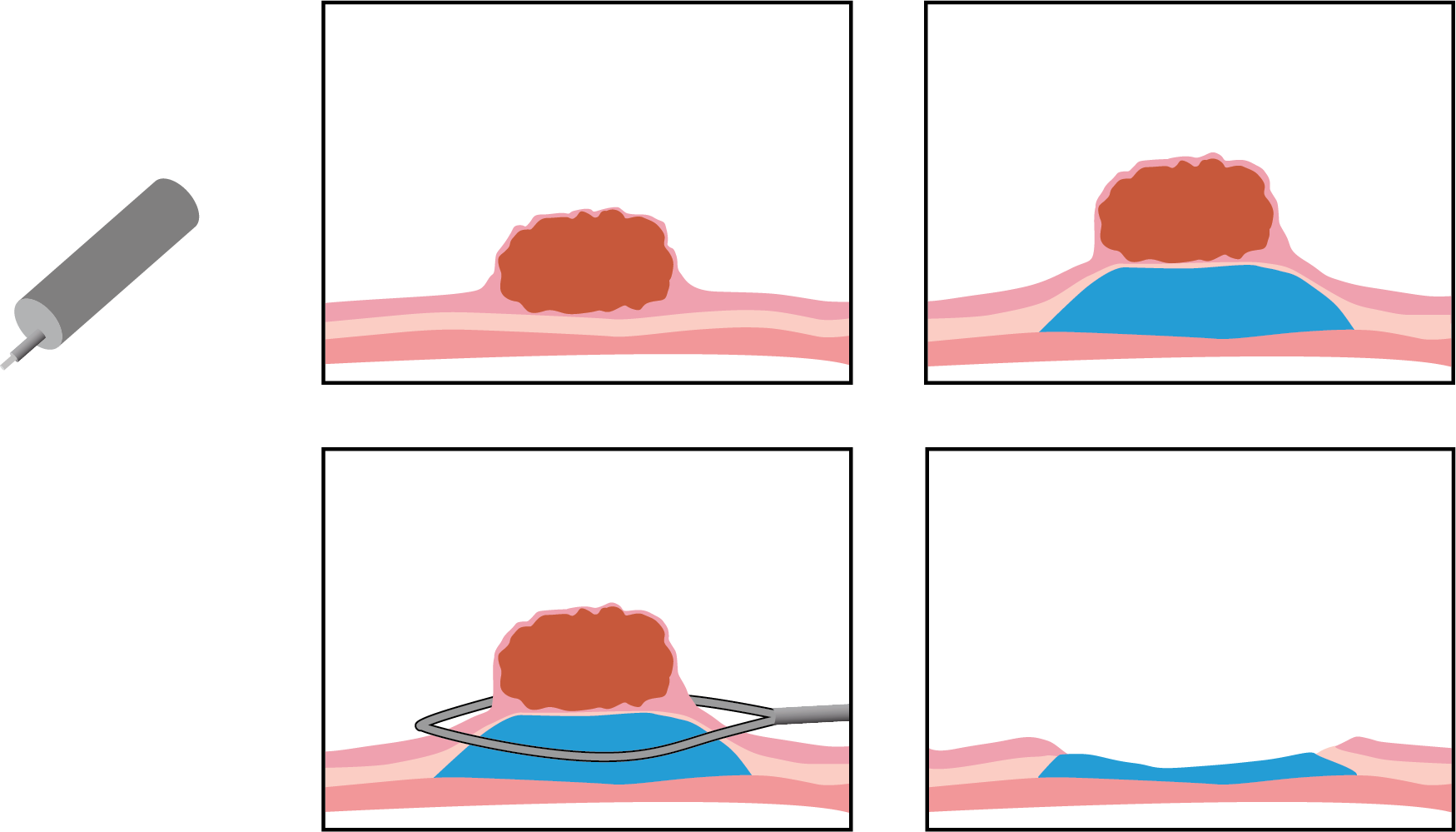 4.
5.
6.
3.
4.
Dissection
Proceeding dissection
Complete resection
ESD
EMR
EMR, endoscopic mucosal resection; ESD, endoscopic submucosal dissection
https://www.adventhealth.com/sites/default/files/assets/cie-understanding-endoscopic-mucosal-resection_0.pdf (accessed March 2023)
23
APPENDICEAL NEUROENDOCRINE TUMOuRS (ANETs)
24
Appendiceal neuroendocrine tumours – overview and diagnosis
The prognosis of lower stage appendiceal NETs is excellent with more than 90% survival probability at 10 years and an overall risk of metastases of <10%
No characteristic tumour specific symptoms
In most cases incidentally found during surgery for appendicitis
Histopathologically confirmed patients can be referred to NET centres of excellence for a multidisciplinary approach and treatment
NET, neuroendocrine tumour
Volante M, et al. Pathologica. 2021;113:19-27; Pape U-F, et al. Neuroendocrinology. 2016;103:144-152
25
ANETs – Management and RECENT DEVELOPMENTS
The SurvivApp trial found evidence that right-sided hemicolectomy is not indicated in patients with 1-2 cm tumours who had complete resection, via appendectomy
Retrospective cohort study
Pooled data from 40 hospitals in 15 European countries
Patients of any age and ECOG PS
Histopathologically confirmed ANETs sized 1-2 cm
ANET, appendiceal NET; ECOG PS, Eastern Cooperative Oncology Group performance status; NET, neuroendocrine tumour
Nesti C, et al. Lancet Oncol. 2023. 24:187-94
26
SurvivApp – results and discussion
OS from the time of primary surgery
Two main findings: 
Right-sided hemicolectomy has no benefit on long-term survival after complete resection of the primary 1-2 cm tumours by appendectomy 
Regional lymph node metastases of appendiceal NETs of 1-2 cm in size are clinically not relevant and not associated with reduced tumour-specific survival
However, the follow-up duration from this study has been too short to confirm that remnant lymph nodes have no impact on OS and more data is required
100
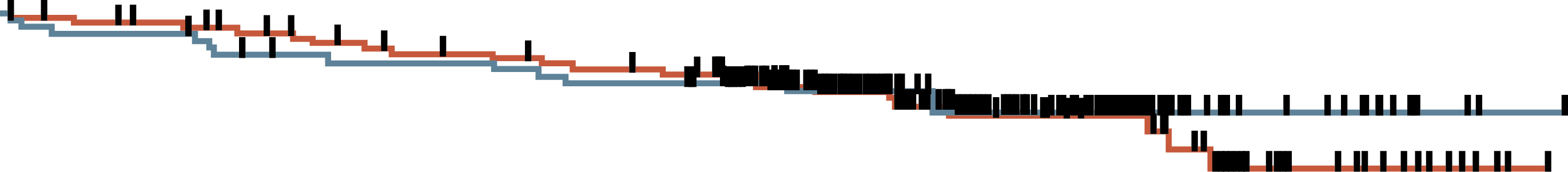 75
Overall survival (%)
50
Appendectomy
Right-sided hemicolectomy
25
Hazard ratio 0.88 (95% CI 0.44-1.75); P=0.71
0
0
5
10
15
20
Time since primary surgery (years)
Number at risk(number censored)
Appendectomy
Right-sidedhemicolectomy
163 (0)
115 (0)
147 (9)
105 (3)
134 (16)
96 (9)
50 (95)
38 (65)
4 (141)
3 (101)
CI, confidence interval; NET, neuroendocrine tumour; OS, overall survival
Nesti C, et al. Lancet Oncol. 2023. 24:187-94
27
summary
Recognising pancreatic, gastric, rectal and appendiceal NETs can be challenging and patients may experience no symptoms or symptoms found in other diseases. At the localised stage, symptoms also depend on size and the hormones produced by the tumour
Steps to diagnosis of a potential NET include assessing all symptoms, size, grade, and stage of the tumour. In panNET diagnosis, hereditary syndromes may play a key role and genetic counselling is advised
Referral to a NET centre of excellence with a multidisciplinary team is recommended for comprehensive care, specialised expertise, access to advanced diagnostic techniques and personalised support for patients with neuroendocrine tumours
NET, neuroendocrine tumour; panNET, pancreatic NET
28